International Institute of Health Management and Research


Dissertation Presentation

Topic: Market Assessment for Patient Support Program(Oncology) in India 

Name of Organization: Evalueserve







Submitted by
Isha Porwal
PG/14/022
Batch 2014-16
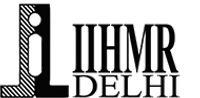 Content
Executive Summary
Introduction
Research Description
Project Methodology
Results & Analysis
Discussion
Conclusion
Executive Summary
Majority of Patient Support Programs (PSP’s) are disease centric compared to product centric
Most of the programs were focused on education and awareness
Pharmaceutical companies fund various patient organizations at the local level
Novartis is the most active company in the overall oncology segment
Roche is the second most active company in the overall oncology segment
Only Sanofi, GSK and Novartis have their product centric programs along with disease centric ones
Overall trend
Company level
All the EU-5 countries were highly active from the patient support perspective
UK was the leading country with maximum number of PSP’s (8)
Huge funding was observed in  UK and Germany among  all the countries
India has PSP programs launched by global pharma companies like Novartis, Roche , Celgene
India lacks in terms of number of PSP & funding as well when compared to EU5 countries
Lack of government support & lack of awareness regarding PSP is seen as major setbacks for the success of PSP in India
Country level
India PSP’s
Introduction: Indian Scenario in Oncology (1/7)
Cancer incidence is rising at a steady rate in India. It is estimated that there are nearly 1.5–2 million cancer cases at any given point of time. 
In 2013, more than 1 million new cancer cases were diagnosed in India, which has a population of 1.2 billion people. 
Over 7 lakh new cases of cancer and 3 lakh deaths occur annually due to cancer. Nearly 15 lakh patients require facilities for diagnosis, treatment and follow up at a given time. 
WHO has estimated  that the total cancer burden in India for all sites will increase from 7 lakh new cases per year to 14 lakh by 2026.
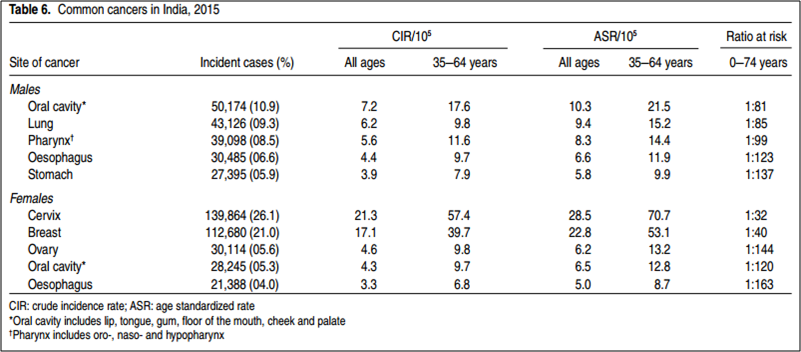 Source:ICMR
Introduction: Indian Scenario in Oncology (2/7)
Oncology market access (PAPs) in India
Pharmaceutical companies recognize that cancer therapy is expensive and that most patients who need it cannot afford the full course of treatment A large part of the Indian population lacks access to appropriate cancer care. Incidence, prevalence & deaths due to cancer is increasing year by year in India. A number of reasons contribute to this including inadequate healthcare infrastructure, low health insurance coverage, poor education and low cancer awareness. Global pharmaceutical companies see huge potential to grow in oncology market in India as there is lack of global players in this market, also very limited Indian pharmas are providing assistance in this field to the patients in India. . To improve patients ‘access to cancer drugs despite their financial constraints, pharma companies have introduced patient assistance programs (PAPs) in India. Assistance ranges from giving free drugs to those below the poverty line to “plus” offers (e.g., pay for one and get one free) and discounts.
Some major challenges in treating cancer in India:
High Cost Of Treatment
Ineffectiveness Of Government Schemes And Private Schemes 
Patient Non-Compliance And Drop-Out Due To Drug Toxicity, Lack Of Funds And Other Cultural Barriers
Inability To Diagnose Cancer Early Because Of Lack Of Public Awareness 
Inability To Diagnose Cancer Early Because Of Inadequate Knowledge At The Primary Care Physician Level
Scarcity Of Infrastructure To Diagnose And Treat In Smaller Cities
Dearth Of Patient Counselling
Introduction: Global Scenario in Oncology (3/7)
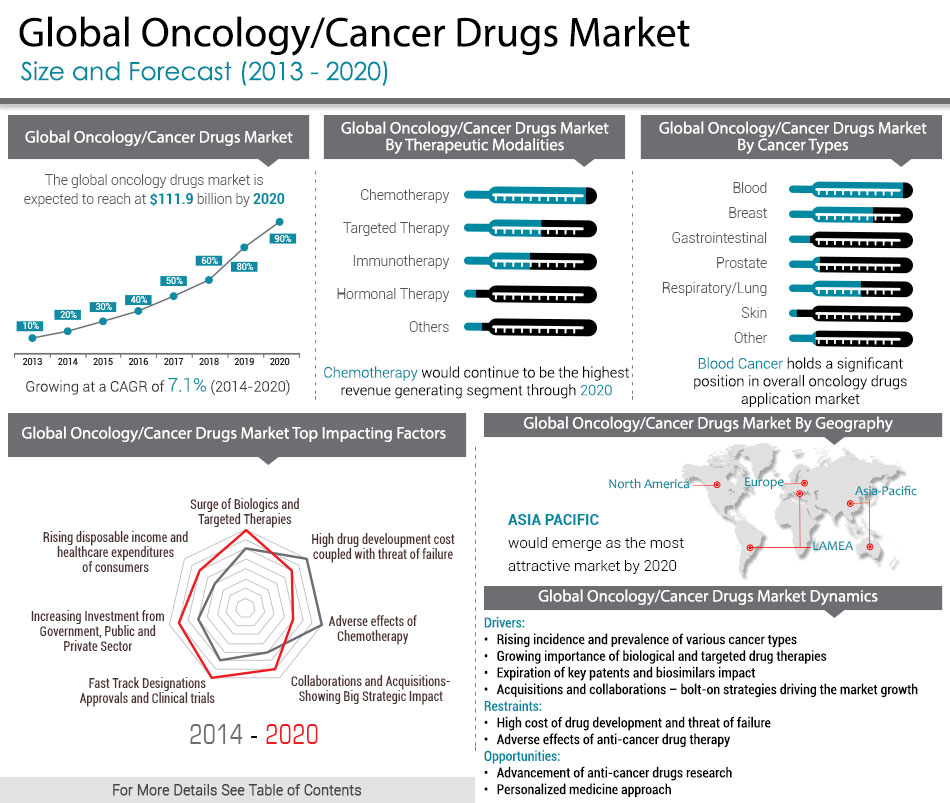 Introduction: Patient Support Programs (4/7)
Patient support programs are the initiatives taken by the pharmaceuticals company to provide access to the treatment for the patients suffering from cancer who are unable to afford the treatment. PAPs strike a balance between affordability and access for patients. They increase access to cancer therapy; without assistance most patients are unable to buy those drugs. 
About 30% of India’s population lives below the poverty line. Hence, a large majority of Indian cancer patients – usually the poor and middle class who often don’t have health insurance – cannot afford costly treatments.
Pharma companies believe PAPs are critical for India, particularly for targeted therapies. Given the small target patient pool and high cost of drug development, targeted therapies are typically priced higher than other chemotherapy drugs. The cost is often prohibitive for the majority of Indian patients. 
Majority of patient support programmes (PSP) fall into one of three categories with the following objectives:
To support patients and help them take their medications as prescribed (compliance/adherence)
To help patients understand their condition and provide advice on managing disease e.g. lifestyle (exercise or diet), disease education
To provide a service or financial assistance or reimbursement support for patients also known as patient assistance programs)
Patient education to increase disease awareness and improve disease management
Value-add tools and services(Digital media- iPhone apps or SMS text messages, reminders, monitors, wireless health trackers, social     media)
Access to nurses or other healthcare professionals via phone or online chat, call guide, educational support and counselling
Introduction: Key Considerations for Setting up PAP’s (5/7)
PAPs are designed based on what pharma companies think is the actual price and volume the brand can achieve (if affordability were not a constraint) and return on investment. 
Sustainability is the key consideration when designing a PAP. 
Other considerations include:
 Cost-value benefit analysis based on size of the opportunity
Type of cancer and patient base – incidence, prevalence and diagnosis
Share of patients who are prescribed the brand/drug
Share of patients prescribed the drug who cannot afford to pay for it
Competing molecules and generics – to understand the impact on pricing
Different forms of PAP that can be offered Structured or unstructured
Controls to prevent misuse of the program
Cost structures
Low upfront cost to motivate patients to continue the therapy (*some PAPs 
break the treatment cost into monthly installments for patients)
Program duration: Most PAPs last for one year. However, the spacing of free treatment differs from scheme to scheme. 
Distribution model: Stockists, i.e., third-party wholesale distributors for pharmaceutical companies, or directly through the company
Drug could also be directly sent to patient by a medical representative or stockist staff.
Some PAPs require the patient/caregiver to collect the drug from the stockist.
Logistical cost: If the product requires refrigeration, it will be more expensive to execute the program.
Patient education program, Especially for a chronic therapy or disease that is symptom-free, to help patients stay positive and ensure they attend the counseling sessions
Introduction: India-PSP (Steps to be followed) (6/7)
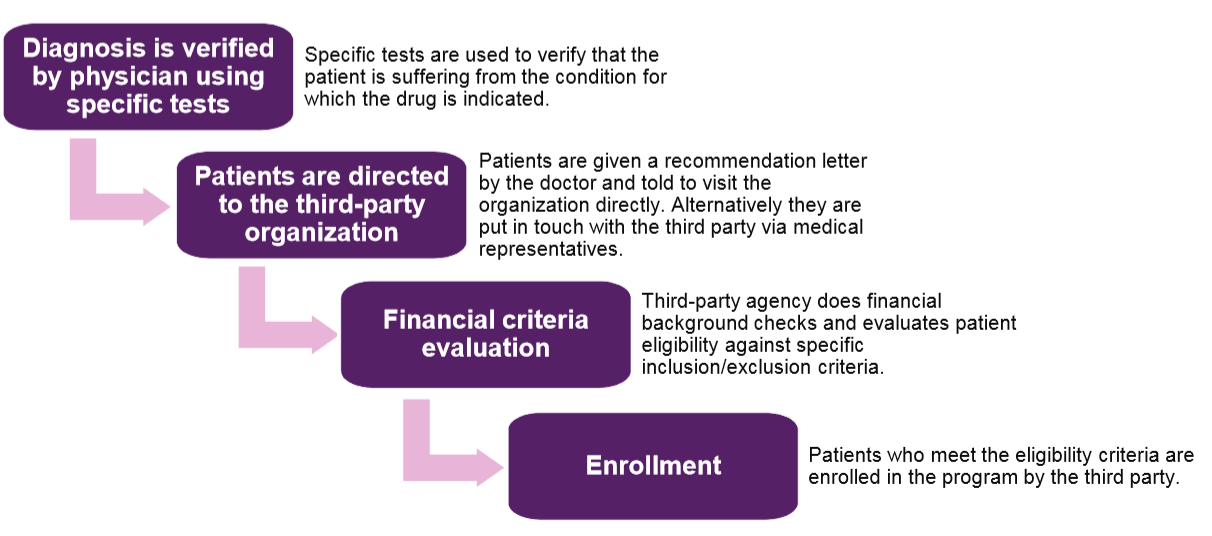 Introduction: Challenges in India with PAP’s (7/7)
Patient assistance programs (PAP’s) are ineffective partly because they have not been able to reach the vast majority of patients. Companies that design such programs restrict the number of inductions or the conditions to enrollment. Hence, although the programs are a great effort to make cancer medicines affordable, eligibility criteria need to be expanded. Some also believed that government-run programs are much more effective in terms of financial assistance. The number of PAP’s introduced into the oncology space and the number of patients enrolled have both increased in the past few years, but targeted oncology therapies remain inaccessible to patients in the lower socioeconomic category. 
failure of government schemes to incorporate drugs for targeted therapy presents a major drawback. 
The pharmaceutical industry has introduced several initiatives in the form of patient and physician outreach programs. 
Early access programs for patients are currently absent in India due to lack of standardization of guidelines
Patient follow-up is yet another challenge synonymous with lack of compliance. Increasing financial burden, social stigma attached to acceptance of the disease, lack of awareness, belief in alternative medicine and lack of patient counseling post-diagnosis are other factors attached to this inconsistency
Research Description
Research Question: 
To study and assess the patient support program (oncology) market in India using EU5 nations as gold standards

Research Objectives: 

Perform exercise for patient support programs in the field of oncology in India using European Market as gold standards
Provide explanation of 1-2 very successful patient support program of pharmaceutical company.
Detailed analysis of the data collected from secondary research.
Recommendations
Scope of Research: 
Focus area: Oncology 
Geographical scope (as listed below):
India
EU5 (UK, France, Germany, Spain, Italy) 

 Competitor pharmaceutical companies
Novartis
UCB
Abbvie
Amgen
Roche
Sanofi
Astellas
Pfizer
Celgene

  Only active patient support programs were covered.
Project Methodology
Data will be collected under the following headings:
Patient support program name
Pharmaceutical company name
Brief description of the program
Product specific or disease specific
If product specific-name of the product & if disease specific-name of the disease
Countries in which program is active
Program is running Globally or locally
Source
Evalueserve conducted thorough secondary research to generate the list of patient support programs as mentioned in the scope section above on various sources such as:
Company websites
Funding data from publically available company reports
Patient support organization
Country specific patient association websites
Also, funding data was collected for key competitors
Detailed analysis of selected 1-2 successful patient support programs from the list of patient support programs in above step
©2016 Evalueserve. All rights reserved.
Results & Analysis: Country wise split of Patient Support Program-Disease Centric/Product Centric
UK has the maximum number of PSP’s (8) by the pharmaceutical companies among all EU-5 nations
Pharma companies are more active in EU-5 nations as compared to Eastern Europe & Emerging markets
In total, 31 PSP by Pharmaceutical companies initiatives were analyzed in 6 countries. Most companies focused on disease-centric PSP’s as compared to product-centric PSP
Pharmaceutical companies design PSP’s focused around diseases to provide holistic support to patients rather than directly endorsing products
Results & Analysis: Country wise split of PSP funding Data
Companies invest heavily in the EU-5 countries
In the past 3 years EU-5 has received EUR ~ billion of funds from various companies to different patient groups for PSP’s
Investment in India as compared to EU5 nations is very less.
In the past 3 years, India has received very little funding from various companies  for different patient groups for PSP’s
Results & Analysis: Company wise split of PSP funding Data
Results & Analysis: Company wise split of PSP funding Data
Results & Analysis:Company wise split of PSP funding Data
Results & Analysis: Country wise details of PSP:UK (1/8)
Sources: 1.Net Alliance; 2.Novartis Access; 3.Myeloma UK ; 4.Euro Pacolon UK ; 5.Pancreatic Cancer Action
Results & Analysis: Country wise details of PSP:UK (2/8)
Sources: 6.Leukemia Care ; 7.Home care patient support program ; 8.Pfizer Life
Results & Analysis: Country wise details of PSP: Germany (3/8)
Sources: 1.Novartis Oncology ; 2.Lung Cancer Molecular Test ;3.Roche
Results & Analysis: Country wise details of PSP: Spain (4/8)
Sources: 1 .Roche Patient Resource ; 2.Novartis Breast Cancer ; 3.Roche-Oncology-Psychology Care ; 4.Roche Skin Care
Results & Analysis: Country wise details of PSP: France (5/8)
Sources:1.Roche-Rose Chain ; 2.Roche -My Book ; 3.Pfizer-Pact Onco ; 4,5,6.Sanofi Support
Results & Analysis: Country wise details of PSP: EU5 (6/8)
Sources: 1.Novartis-Glivec International ; 2.Astellas-Every month matters ; 3.Astellas-Patient Support Grid
Results & Analysis: Country wise details of PSP: Italy (7/8)
Sources: 1.Abbvie-BRCA
Results & Analysis: Country wise details of PSP: India (8/8)
PSP Profile: LEUKAEMIA CARE & AIL (1/2)		A educative & telesupport initiative by Celgene in collaboration with local charity
LEUKAEMIA CARE & AIL
PSP Background
Celgene has collaborated with local patient support groups to assist leukemia patients 1, 2
Associations & Collaborations
The initiative is expanded in UK through Leukaemia Care and a similar support program is run in Italy in collaboration with Italian Association against Leukemia (AIL)  3, 4
Geographic Expanse
The initiative is expanded in UK and Italy 1,2
Sources: 1. Celgene financial disclosure-UK; 2. Celgene financial disclosure-Italy; 3.  Leukaemia Care; 4. AIL website
PSP Profile: LEUKAEMIA CARE & AIL  (2/2)		                                                                                A educative & telesupport initiative by Celgene in collaboration with local charity
Celgene is providing funding's to both the patient support & advocacy 1,2 groups. These groups have the following offerings for the patients:
Information & Calling support
Support groups
Downloadable patient information & blogs/magazines for patients to share experiences and learn tips for disease management
Newsletter subscription for patients for news on disease & therapy
The website has a section of blogs- where patients can interact with other patients & caregivers. This platform encourages them to share experiences 1
Another section is the Inspirational stories section- patients share their journey with the disease & challenges1
The Leukaemia Care also offers a tab for HCP’s & nurses. They organize various conferences &  trainings for nurses (Celgene provides financial support for nurses conferences) 3
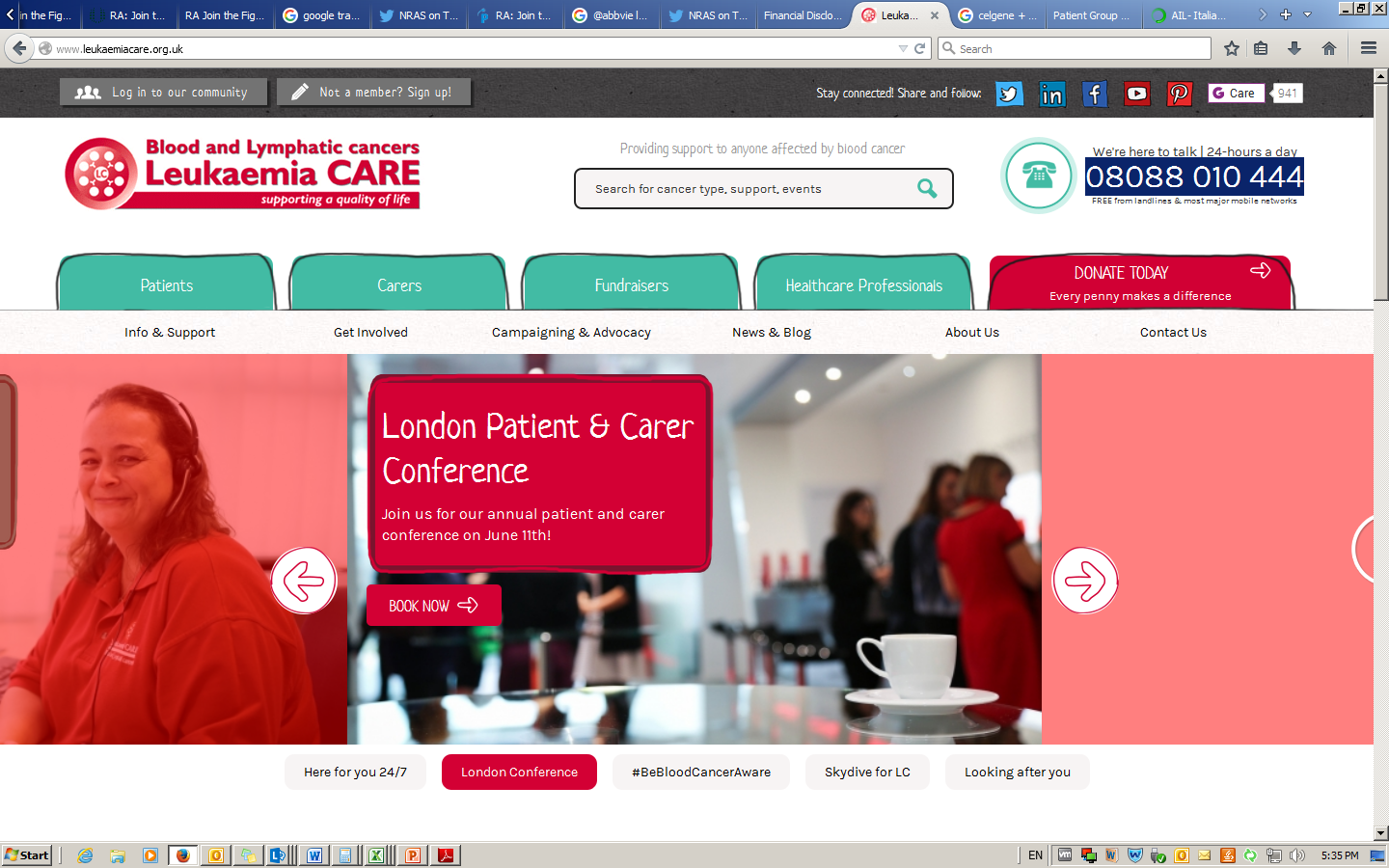 Educative support
The Leukemia Care association in UK organizes various fund raising events for patients. Such include corporate as well as student fundraising 1
Such events include lottery draws, recycling etc. Additionally there is also a Donations tab in the website 1
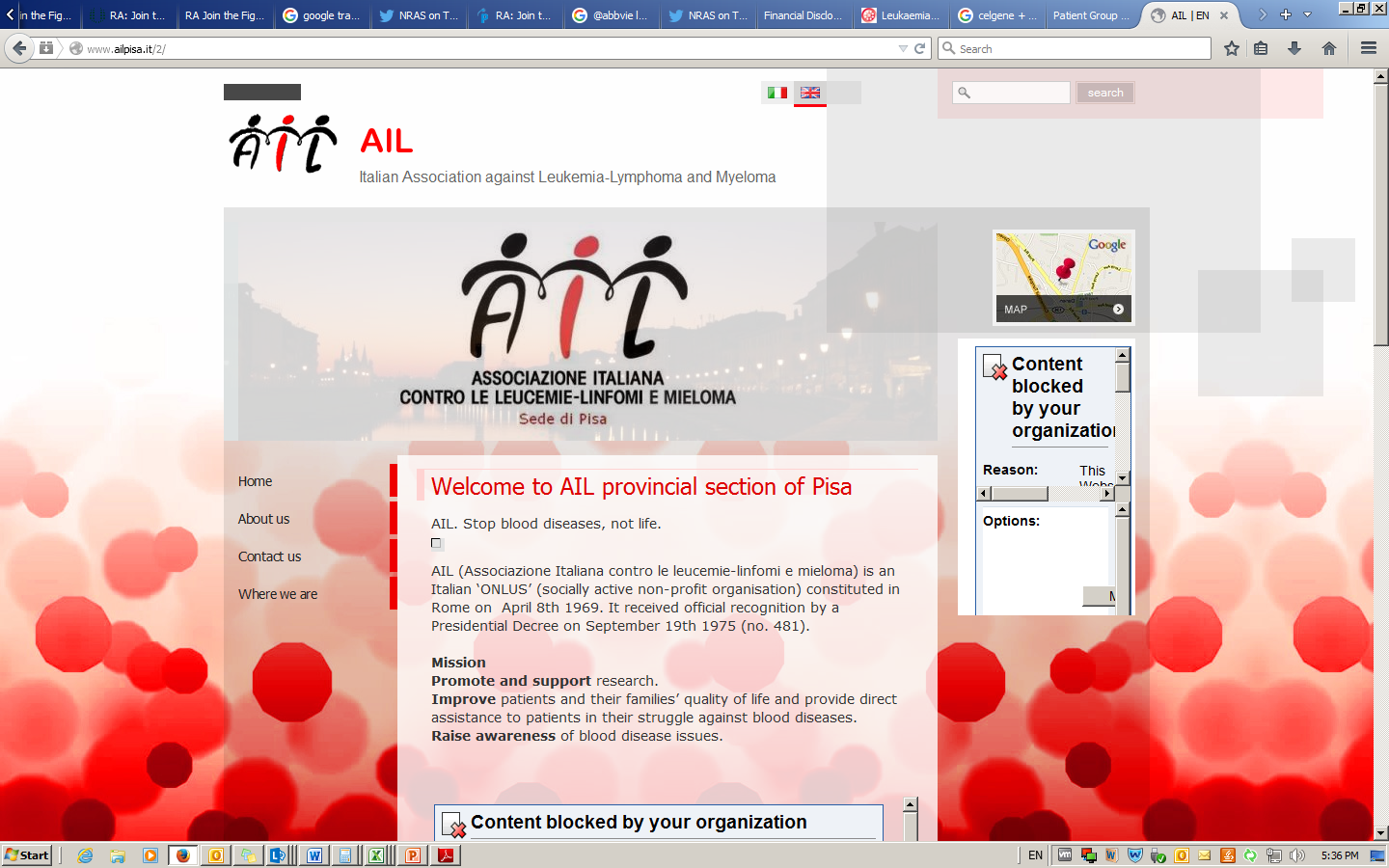 1
Other features
Financial assistance
4
2
3
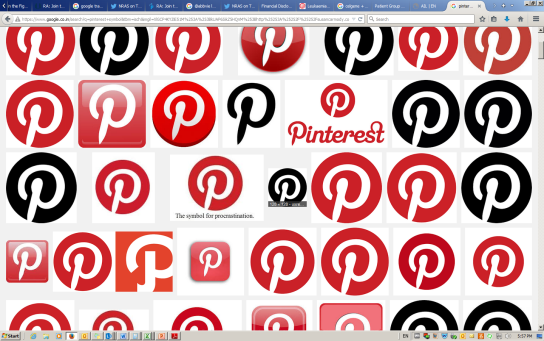 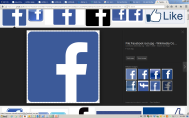 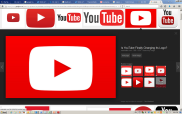 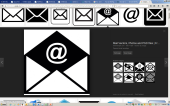 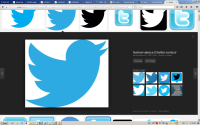 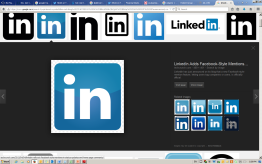 Tele-support services
One-to-one buddy support for patients to help them understand the disease & therapy options. If a buddy is assigned to a particular member, the same buddy addresses all their queries/concerns at all times 1
Sources: 1. Leukaemia Care ; 2. AIL website;  3. Celgene financial disclosure-UK
Discussion:
This study shows that world is supporting and moving forward towards PSP as this is the most efficient and better way to provide support to the patients who are unable to afford costly treatments & die out of cancer. Major pharmaceutical companies are increasingly funding in support of PSP as they see huge potential in this sector, apart from this view point, treatment could be made available to the poor & economically week sessions of the society. This study clearly shows that India, despite of having high morbidity & mortality is lacking in strong PSP in the field of oncology, and global pharma’s are funding less in India as compared to EU5 nations. The major setback for PSP in India are lack of government support, poor guidelines lack of awareness & education, lack of identifying the potential of having strong PSP in oncology field in India.
Conclusion:
The Future of PAPs in India
PAPs will become more important in the future as most oncology drugs in the pipeline are targeted therapies, which will be too expensive for most patients in India. As the MRP of these drugs cannot be reduced directly, PAPs are a good way to indirectly cut the prices. Pharma companies also get tax relief and other government support for setting up PAPs. Pharma companies see PAPs as an integral part of oncology drug marketing and important for sustaining their oncology portfolios in India. PAPs can positively influence doctors’ drug preferences. Doctors find fulfillment from helping patients receive cheaper treatment through the PAP, so patients are more likely to stick with their treatment and have better outcomes. This will, in turn, boost doctors’ support of the brand. Having received treatment at a reduced cost, patients also would view the company in a positive light, thus improving its corporate image. All of these factors combine for a definite win-win-win situation for pharmas, doctors and patients.Pharma companies see PAPs as an integral part of oncology drug marketing and important for sustaining their oncology portfolios in India
Patient Support Programs will continue to play an important role in brands’ overall acquisition and retention strategies. However, to increase uptake and usage of these programs, they need to ensure that the patient not only sees a strong value to the program, but that the program also respects their time and commitments as much as possible.